Vysoká škola technická a ekonomická v Českých Budějovicích

Ústav technicko-technologický
Podpora napojení logistických center na železniční dopravu
Autor diplomové práce: Bc. Filip Padalík
Vedoucí diplomové práce: Doc. Ing. Jozef Gašparík, Ph.D.
Oponent diplomové práce: Ing. Vladislav Zitrický, PhD.
Obsah prezentace
Motivace a důvody k řešení daného problému
Cíl práce
Logistické parky v ČR
Legislativa ČR
Operační program doprava
Program „ Podpora revitalizace železničních vleček“
Návrhy opatření
Shrnutí práce
Odpovědi na otázky oponenta
Motivace a důvody k řešení daného problému
Zájem o problematiku týkající se logistických center v ČR
Zájem o železniční dopravu
Rozšíření teoretických znalostí
Současná situace na silniční síti v ČR
Nízké využívaní ŽD v ČR
Cíl práce
Cílem diplomové práce je, na základě analýzy současné struktury a lokace logistických center v ČR se zaměřením na podmínky jejich plánování, navrhnout opatření na podporu napojení těchto logistických center na železniční síť.
Logistické parky v ČR
Firmy stavící a provozující logistické parky po celé ČR
P3 LOGISTICS PARKS
Prologis Česká republika
CTPark
Menší firmy mající LC v ČR
HÖDLMAYR LOGISTICS CZECH REPUBLIC A.S.
Panattoni Park Prague Airport
Airport Logistics Park
Business Park Rudná
P3 LOGISTICS PARKS
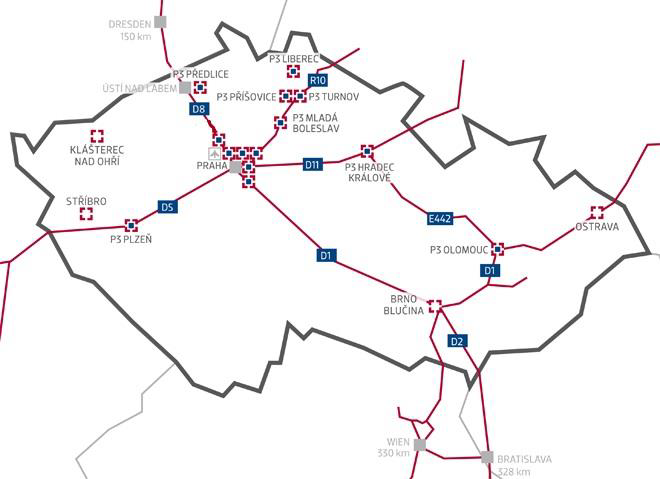 Prologis Česká republika
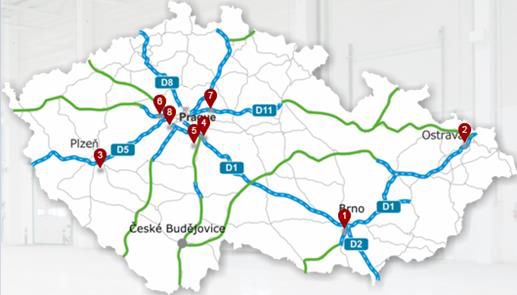 CTPark
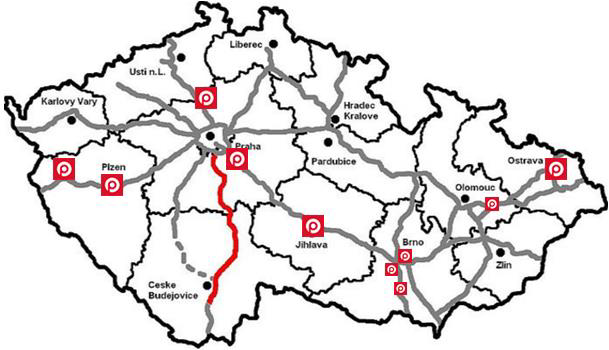 Analýza logistických center z hlediska možnosti jejich napojení na železniční síť
Legislativa ČR
Respektování neúměrného množství zákonů
Stavební zákon
Zákon o posuzování vlivů na životní prostředí
Zákony o dopravě
Zákon o drahách
Předpisy, vyhlášky a nařízení vlády
Důležitou roli hraje ministerstvo dopravy ČR
Operační program Doprava
Operační program doprava
Programové období 2007-2013
Prioritní osa 6: Podpora revitalizace železničních vleček
Alokováno jen 2 % finančních prostředků (119 426 722 Eur)
Cílem je vznik sítě VLC
Výsledek
Větší zapojení železniční dopravy do přepravních řetězců
Budování veřejných logistických center
Pozitivní dopad na silniční a železniční síť a na ŽP
Program „Podpora revitalizace železničních vleček“
Součástí operačního programu doprava (2007-2013)
Cíl
Rozšiřování a rozvoj stávajících a  budovaní nových vleček
Obnova provozu na vlečkách
Modernizace technologie a technologických postupů
Program „Podpora revitalizace železničních vleček“
3 kola výzev na předložení projektové žádosti
1. kolo: 1.4.2008 - 31.5.2008
finanční podpora: 95,3 mil. Kč
podáno 18 žádostí, schváleny 3
2. kolo: 15.9.2010 - 31.1.2011
finanční podpora: 224,5 mil. Kč
podáno  9 žádostí, schváleny 3
3. kolo: 29.9.2012 - 18.1.2013
finanční podpora: 110,2 mil. Kč
podáno 5 žádostí, schváleny 4
Operační program doprava
Programové období 2014-2020 s výhledem do roku 2050
1. prioritní osa: Infrastruktura pro železniční a další udržitelnou dopravu
Zdokonalení infrastruktury
Větší využití železniční dopravy
Vyšší konkurenceschopnost malých a středních podniků
Strategie podpory logistiky z veřejných zdrojů
Využití Fondu soudržnosti
Program podpory modernizace a výstavby překladišť kombinované dopravy
Návrhy opatření
Nový zákon „Výstavba, provozování a financování logistického centra“
Komplexní právní úprava stavby drah, jejich provozování a provozování dopravy na dráze
Terminál multimodální dopravy
Dotace a příspěvky pro menší a střední podniky
Dotace a příspěvky drážním dopravcům
Zřízení sdružených překladišť
Návrhy opatření
Ustanovení pro podporu napojení na ŽD:
Povinnost výstavby vlečky u nových VLC:
nejbližší železniční stanice není dál než 4km
koridor RFC je v okruhu 50km
VLC mají postavení veřejného zájmu
Na výstavbu VLC a TKD po splnění podmínek: finanční podpora
Současné i budoucí PZ: povinnost výstavby vlečky
Výjimka: přírodní překážky (těžko překonatelné)
Shrnutí práce
Rozvoj LC v ČR s napojením na železniční síť
Schválení navrhovaného zákona
Za posledních 10 let pouze 1 návrh přímé podpory rozvoje vleček
Vytvořit více návrhů na podporu
Finanční podpora: spolupráce terminálu KD a VLC (při výstavbě, rozšiřování)
Otázky oponenta
Proč podle Vás podnikové LC nemají větší zájem napojení na železniční infrastrukturu?

Neohrozí podle Vás úprava legislativy tržní prostředí a svobodu při podnikání v případě navrhovaných legislativních změn?
Dotazy?
Děkuji za pozornost